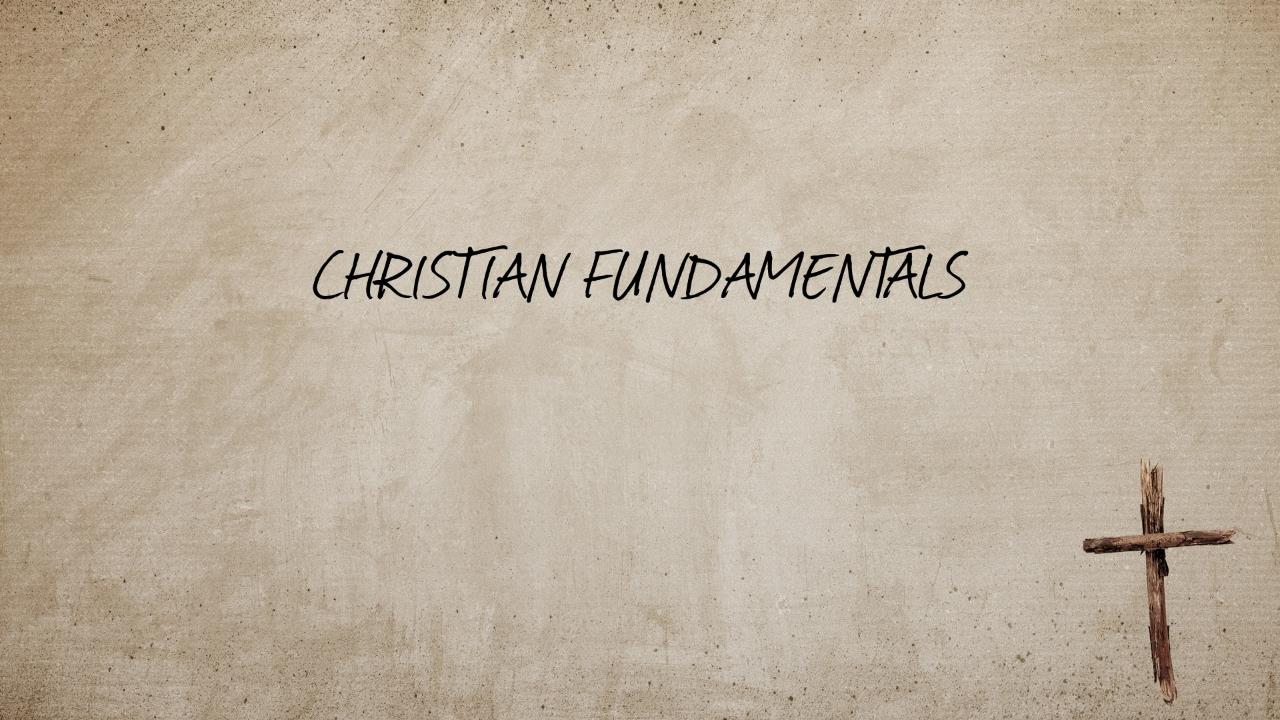 The Holy Spirit
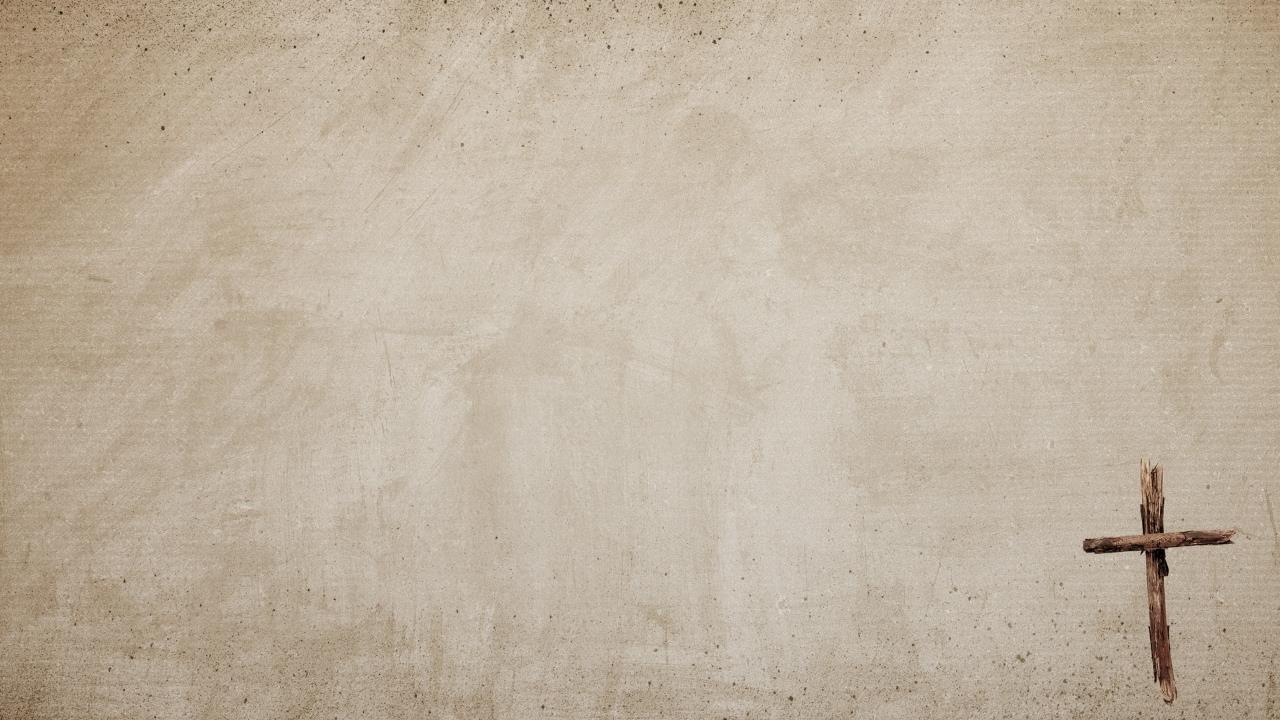 What do you think about when you think about the Holy Spirit?
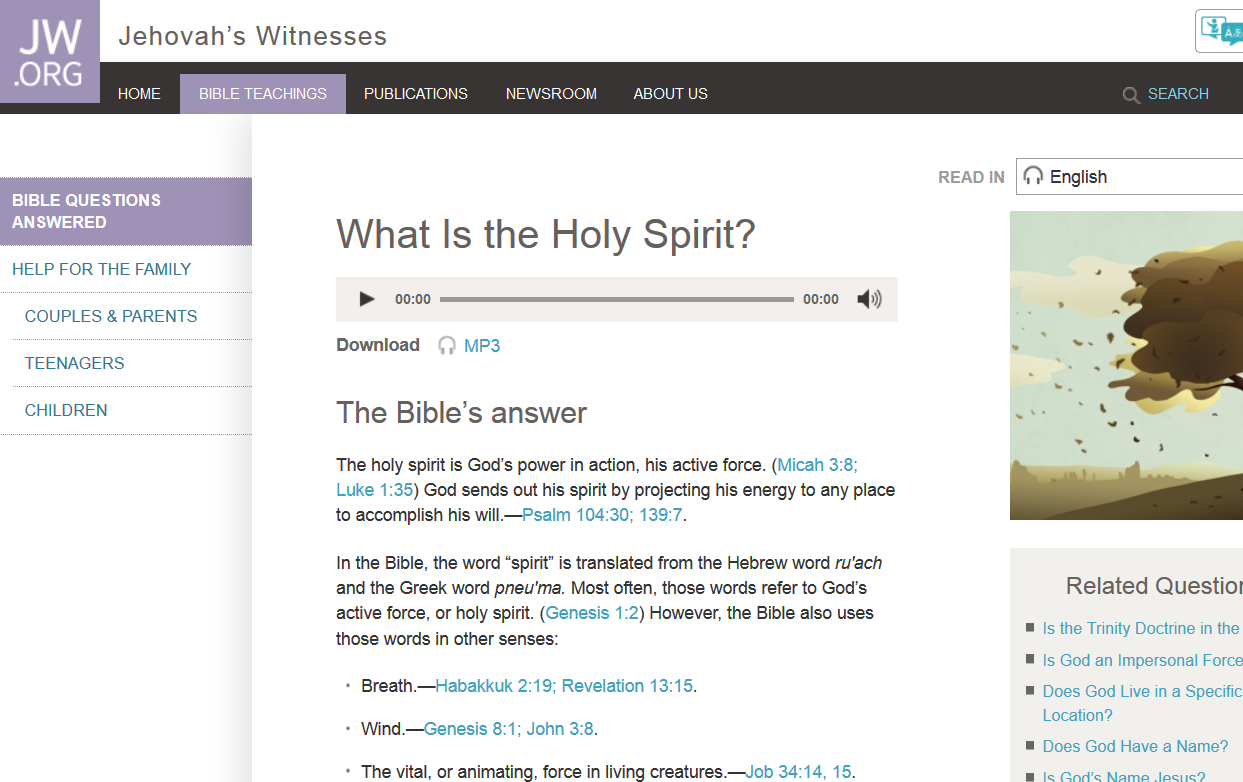 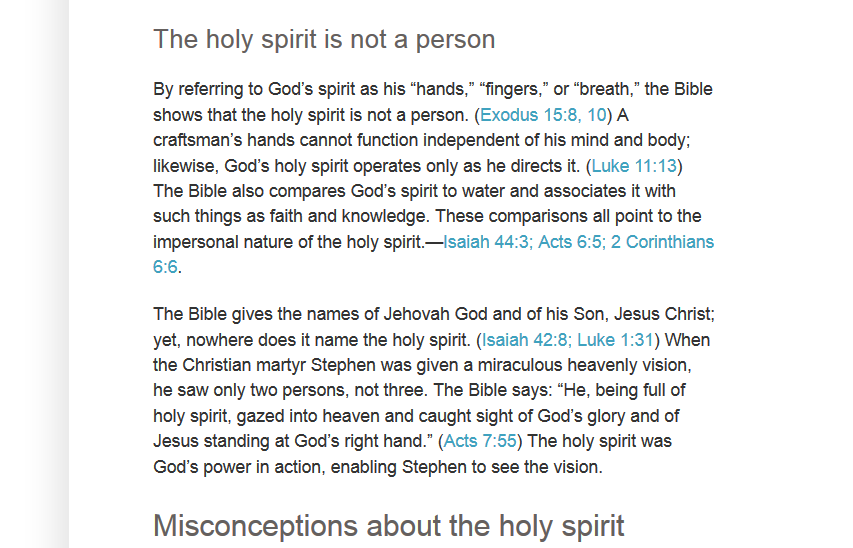 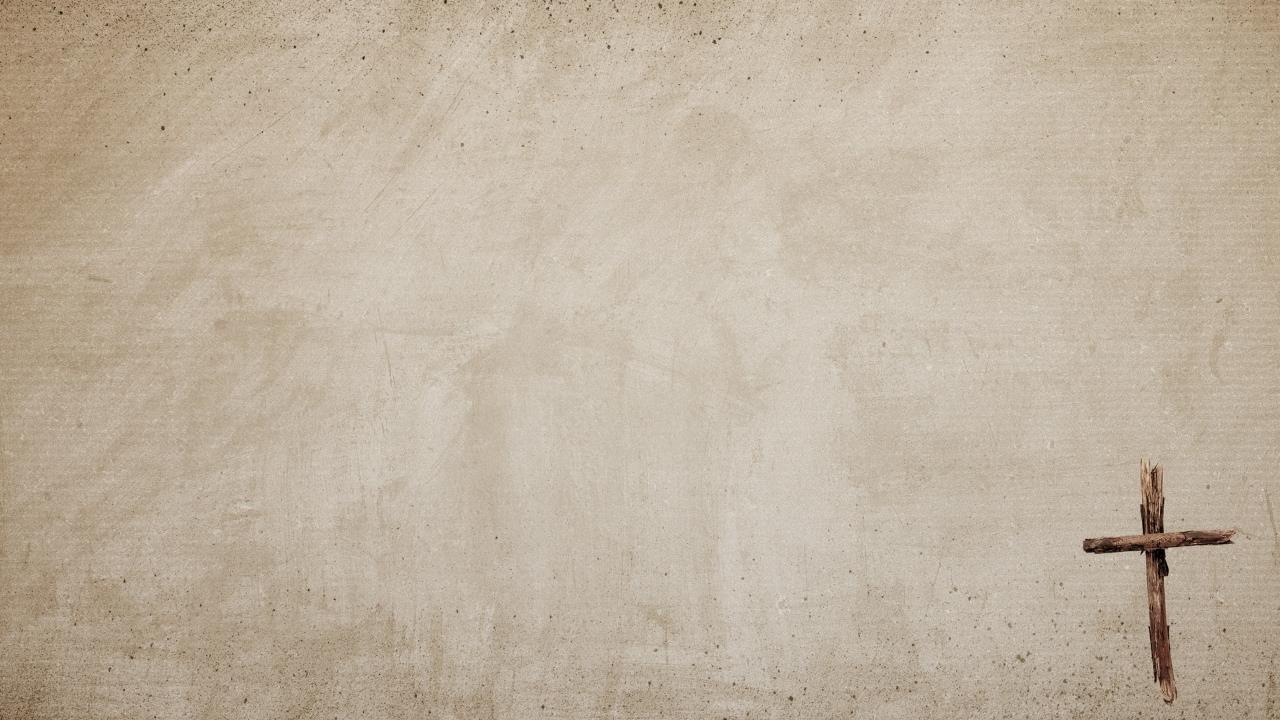 The Person of the Holy Spirit
When you say someone is a person, what do you mean?
A person possesses understanding, emotions, and volition (a will)
It is not our job to “assume” things about God, it is our job to learn and accept what He has revealed
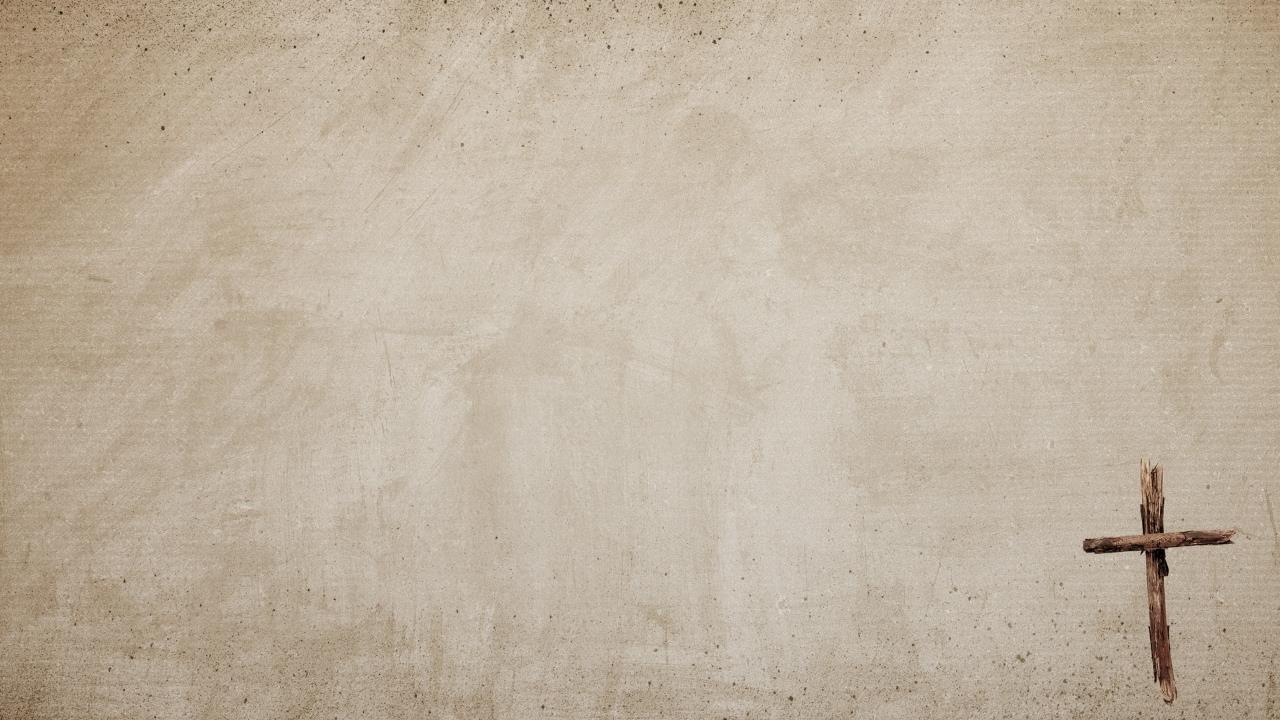 The Person of the Holy Spirit
When you see the Holy Spirit in Scripture, what is occurring?
1st Corinthians 12:11
The Spirit decides
1st Corinthians 2:9-12
The Spirit searches
Romans 8:26-27
The Spirit’s mind
Ephesians 4:30
The Spirit feels
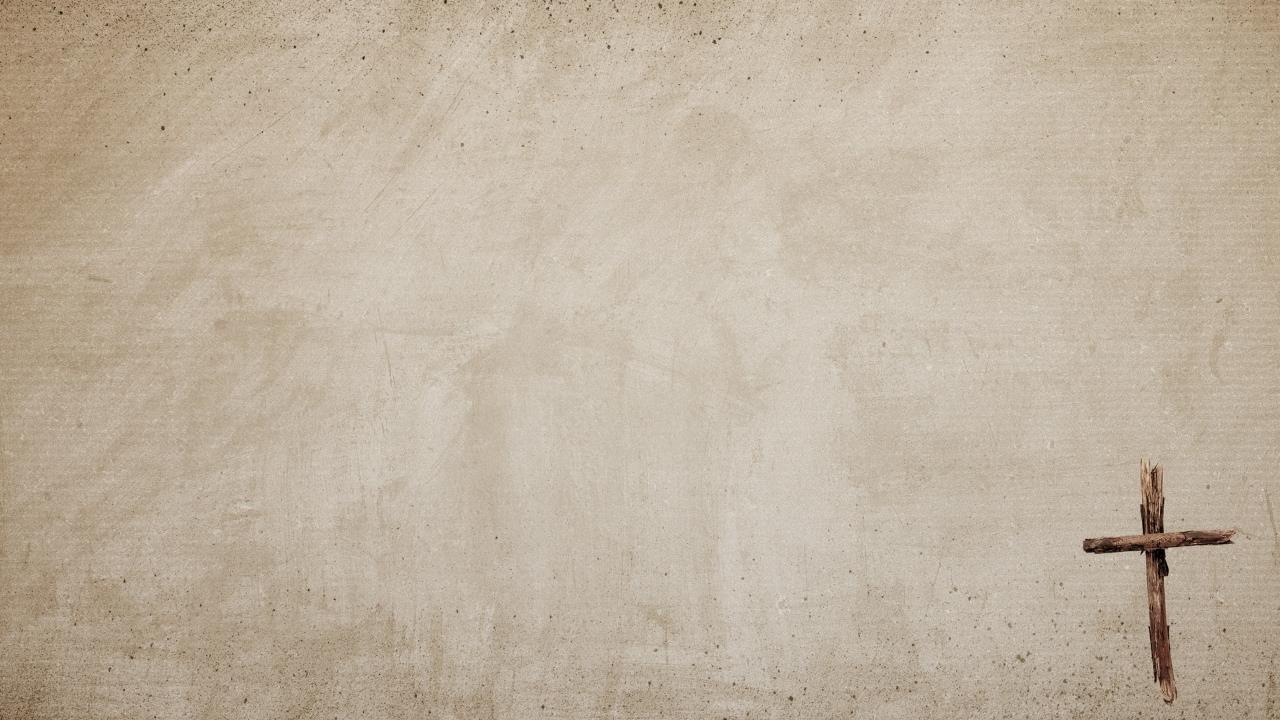 The Uniqueness of the Holy Spirit
Notice the distinctions between the Spirit and others:
John 14:16-17
Jesus was distinct from who would come afterwards
2nd Corinthians 13:14
There is communion with each individual
Matthew 28:18-19
Three different names are given
Luke 3:21-22
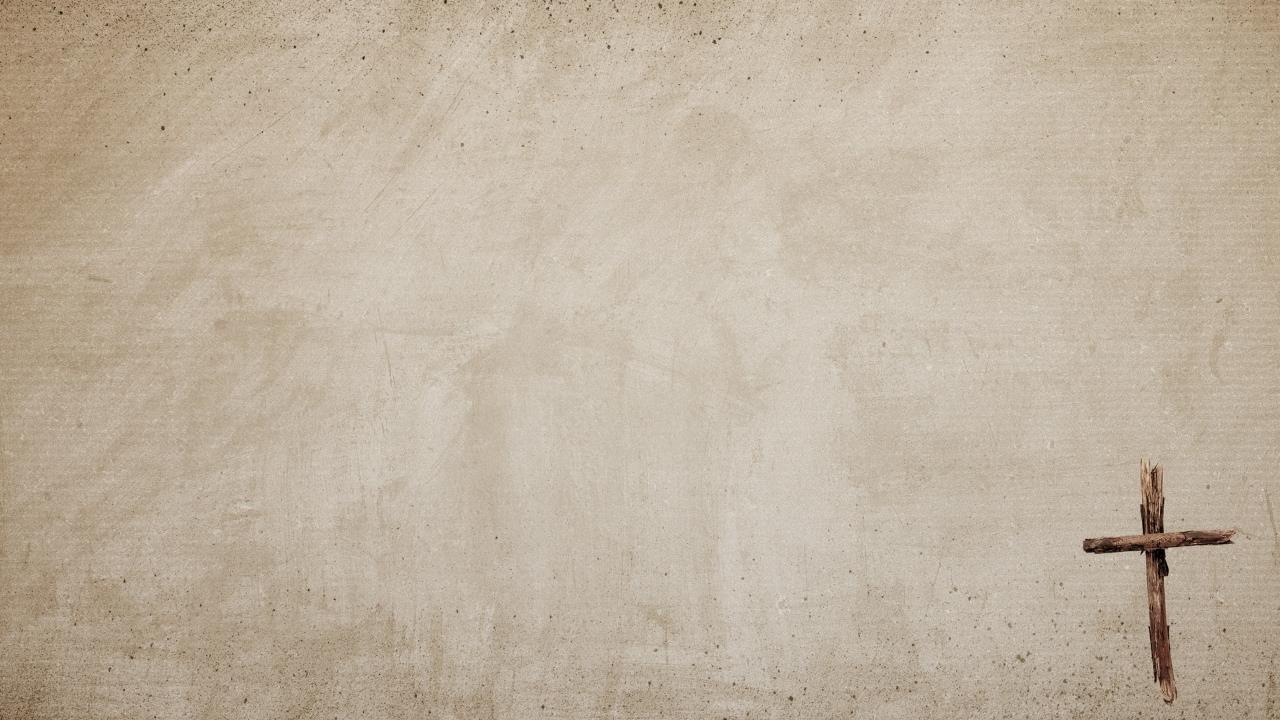 The Divinity of the Holy Spirit
The Holy Spirit is not just distinct, He is divine
He is eternal in nature, like God
Hebrews 9:14
He is everywhere
Psalm 139:7
Scripture gives Him divine association with God
1st Corinthians 12:4-6
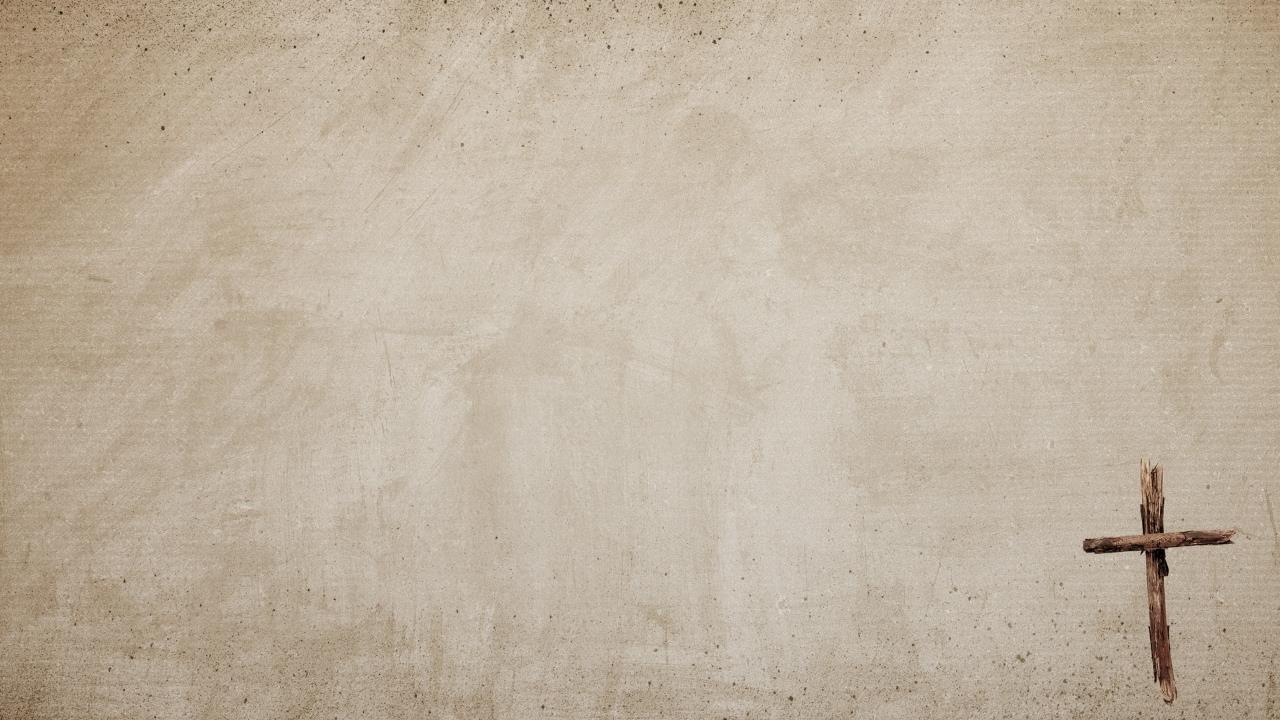 The Spirit of God is POWER
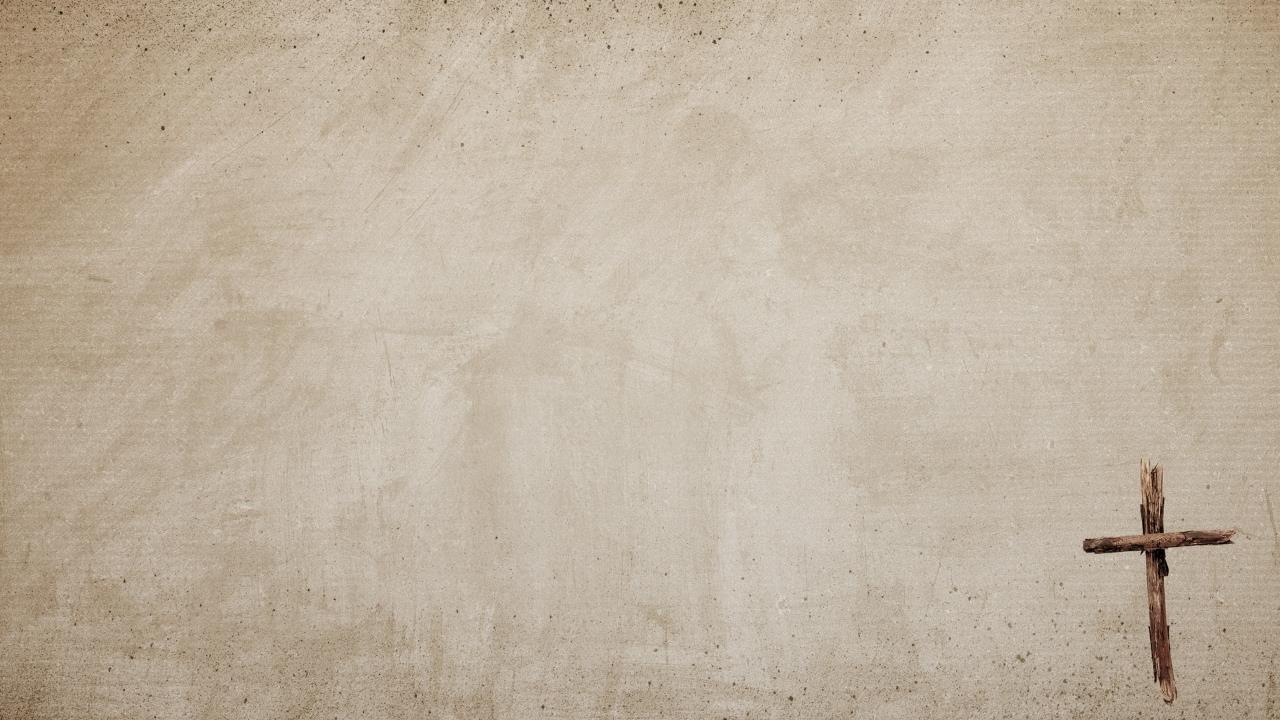 The Function of the Holy Spirit
Names always help us identify and characterize an individual 
The Spirit, Spirit of God, – John 3:5-8
The Holy Spirit – Romans 1:4
The Spirit of Truth – John 16:13
The Spirit of Grace – Hebrews 10:29
The Helper – John 14:26
The Spirit of Wisdom And Understanding – Isaiah 11:2, Eph. 1:17
The Spirit of Promise, Guarantee – Eph. 1:13, 2nd Cor. 1:22
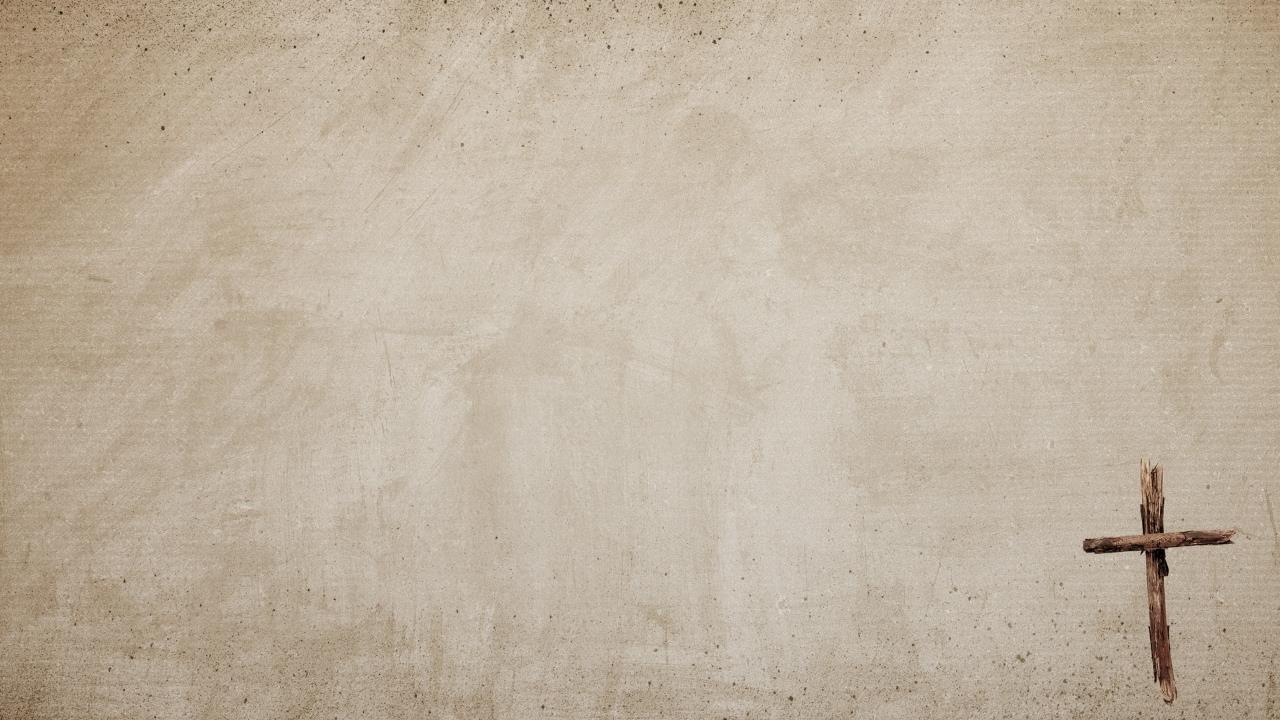 And it will happen afterward thus: I will pour out my Spirit on all flesh, and your sons and your daughters will prophesy, and your elders will dream dreams; your young men shall see visions. And also on the male slaves and on the female slaves, I will pour out my Spirit in those days.
- Joel 2:28-29
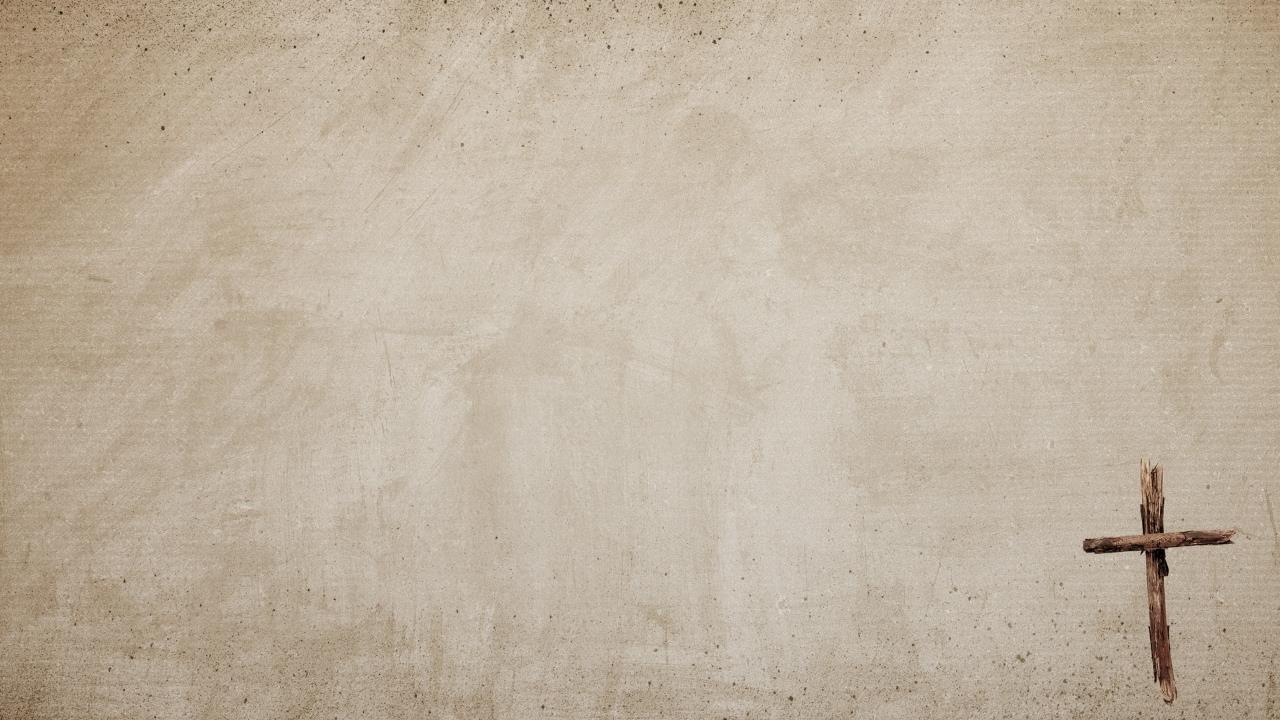 And I will ask the Father, and he will give you another Advocate, in order that he may be with you forever—the Spirit of truth, whom the world is not able to receive, because it does not see him or know him. You know him, because he resides with you and will be in you.
- John 14:16-17
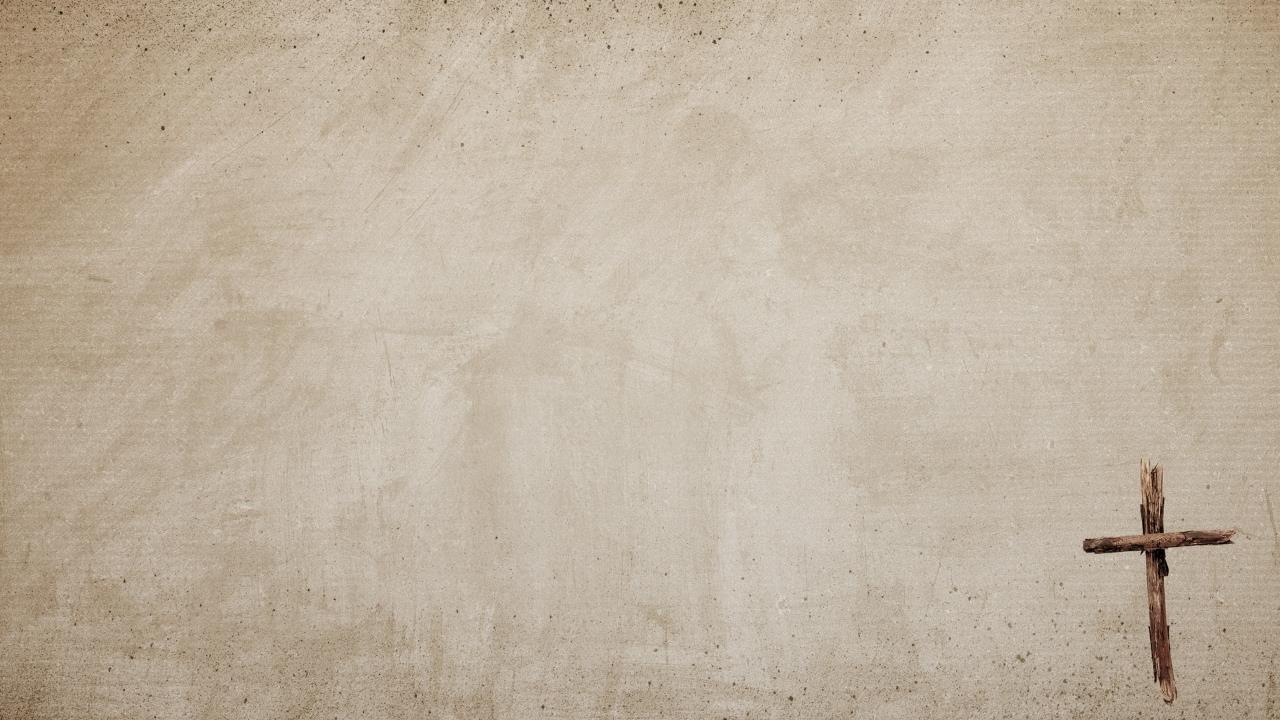 And Peter said to them, “Repent and be baptized, each one of you, in the name of Jesus Christ for the forgiveness of your sins, and you will receive the gift of the Holy Spirit. For the promise is for you and for your children, and for all those who are far away, as many as the Lord our God calls to himself.”
- Acts 2:38
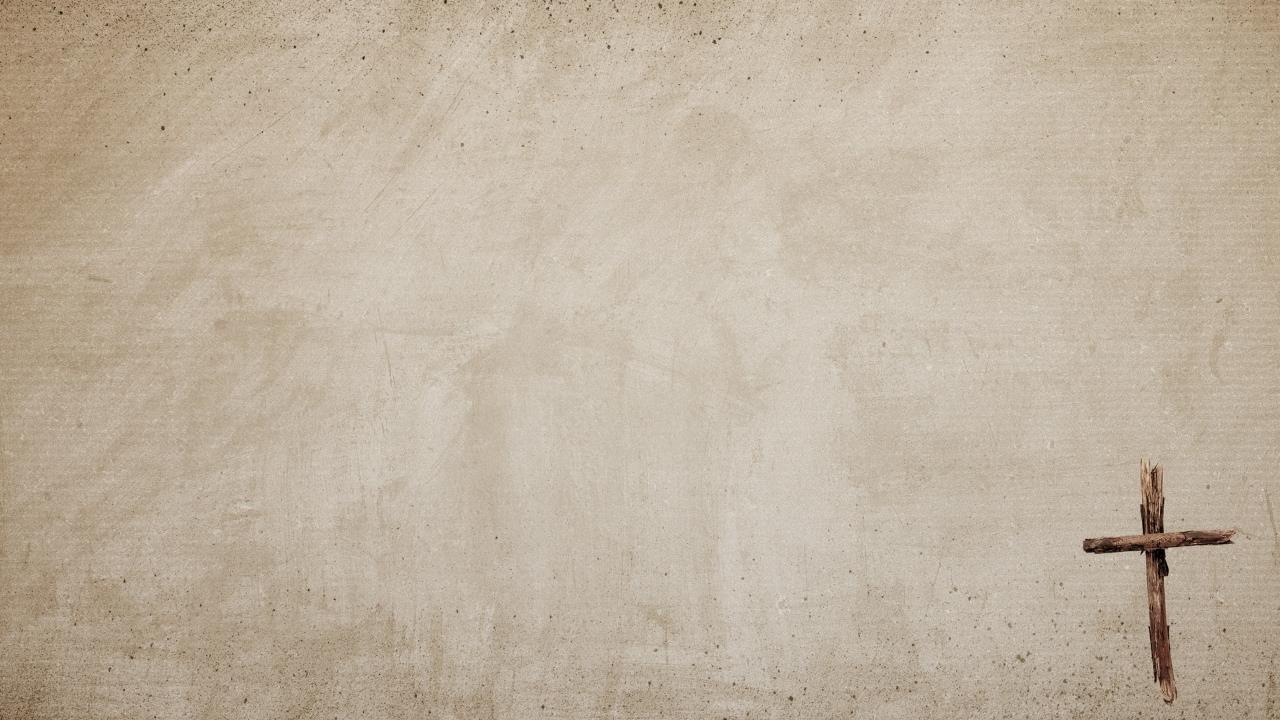 Not that we are adequate in ourselves to consider anything as from ourselves, but our adequacy is from God, who also makes us adequate as servants of a new covenant, not of the letter, but of the Spirit, for the letter kills, but the Spirit gives life.
- 2nd Corinthians 3:5-6
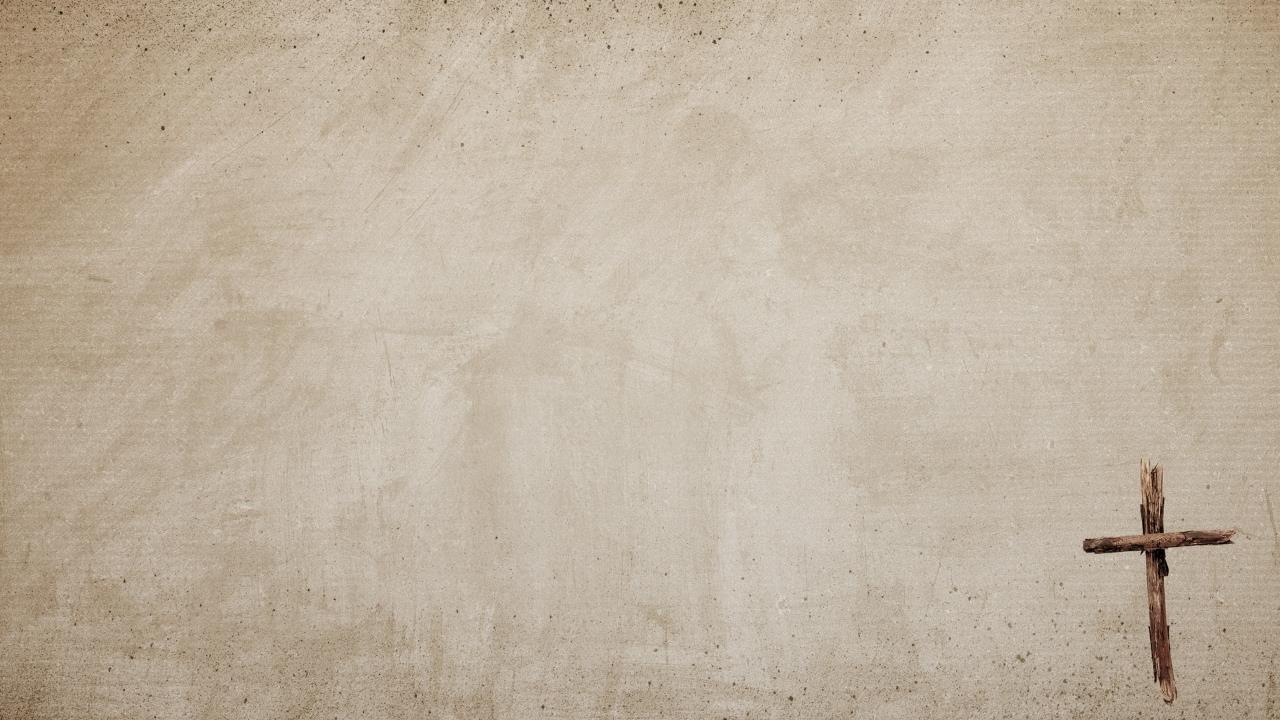 recognizing this above all, that every prophecy of scripture does not come about from one’s own interpretation, for no prophecy was ever produced by the will of man, but men carried along by the Holy Spirit spoke from God.
- 2nd Peter 1:20-21
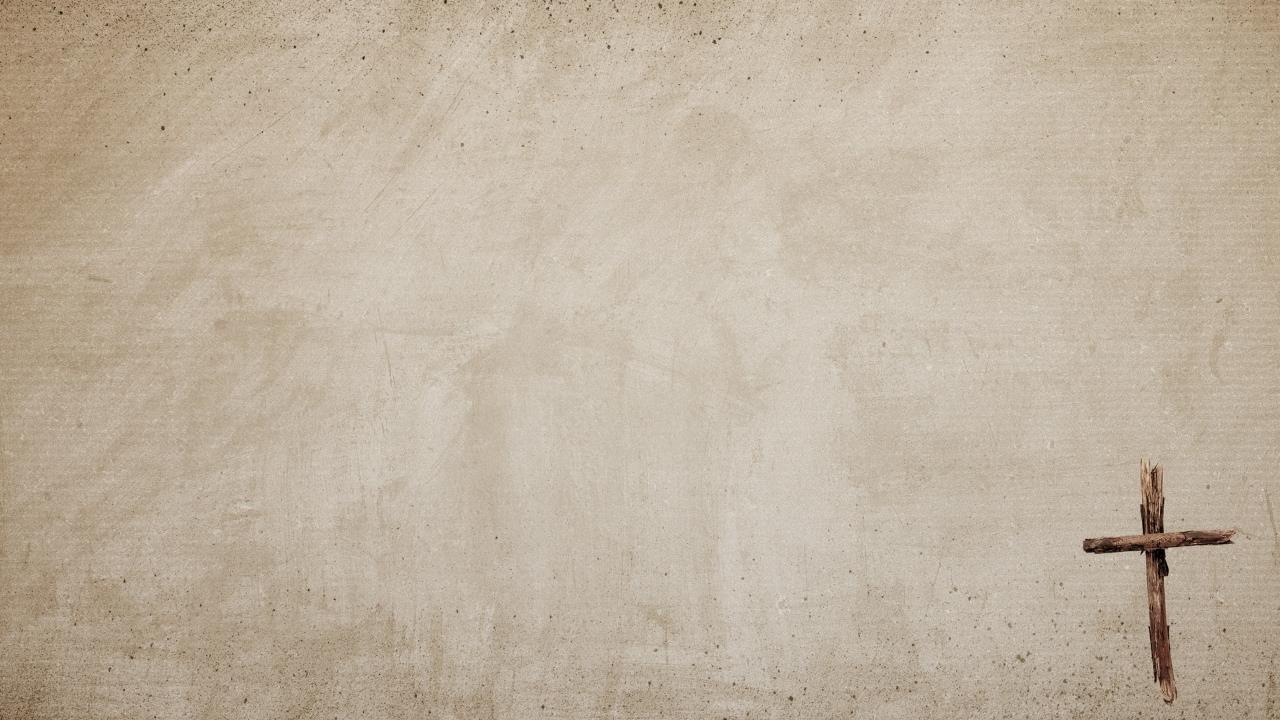 The Function of the Holy Spirit
Aside from names used, other descriptions help explain the work of the Spirit
Renewal in salvation – Titus 3:4-7; 1st Cor. 12:13
Instruction – Nehemiah 9:20; Psalm 143:10
Provided the Word: 2nd Peter 1:20-21
Confirmed the Word: Hebrews 2:1-3
Assists Believers: Romans 8:26
Equips for service: 1st Corinthians 12:7